3.7 Memory:
Random Access Memory (RAM) can be classified as one of two types:
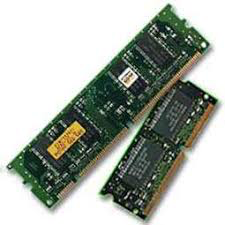 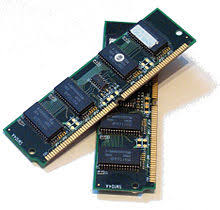 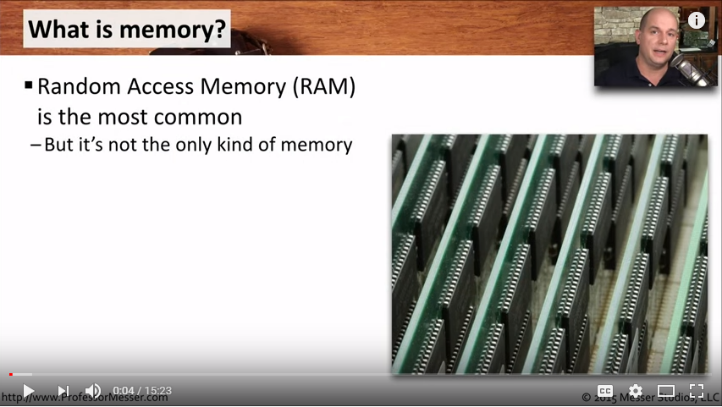 3.7 Memory: (continued)
All system memory used in personal computers is DRAM. Individual DRAM chips are packaged onto a board that contains circuitry for reading and writing to the memory. You should be aware of the following standards for DRAM:
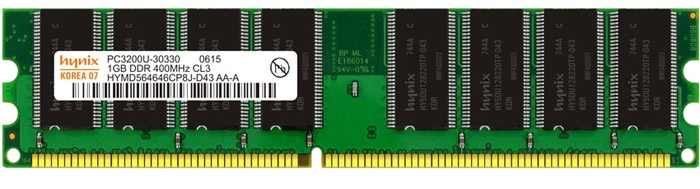 3.7 Memory: (continued)
All system memory used in personal computers is DRAM. Individual DRAM chips are packaged onto a board that contains circuitry for reading and writing to the memory. You should be aware of the following standards for DRAM:
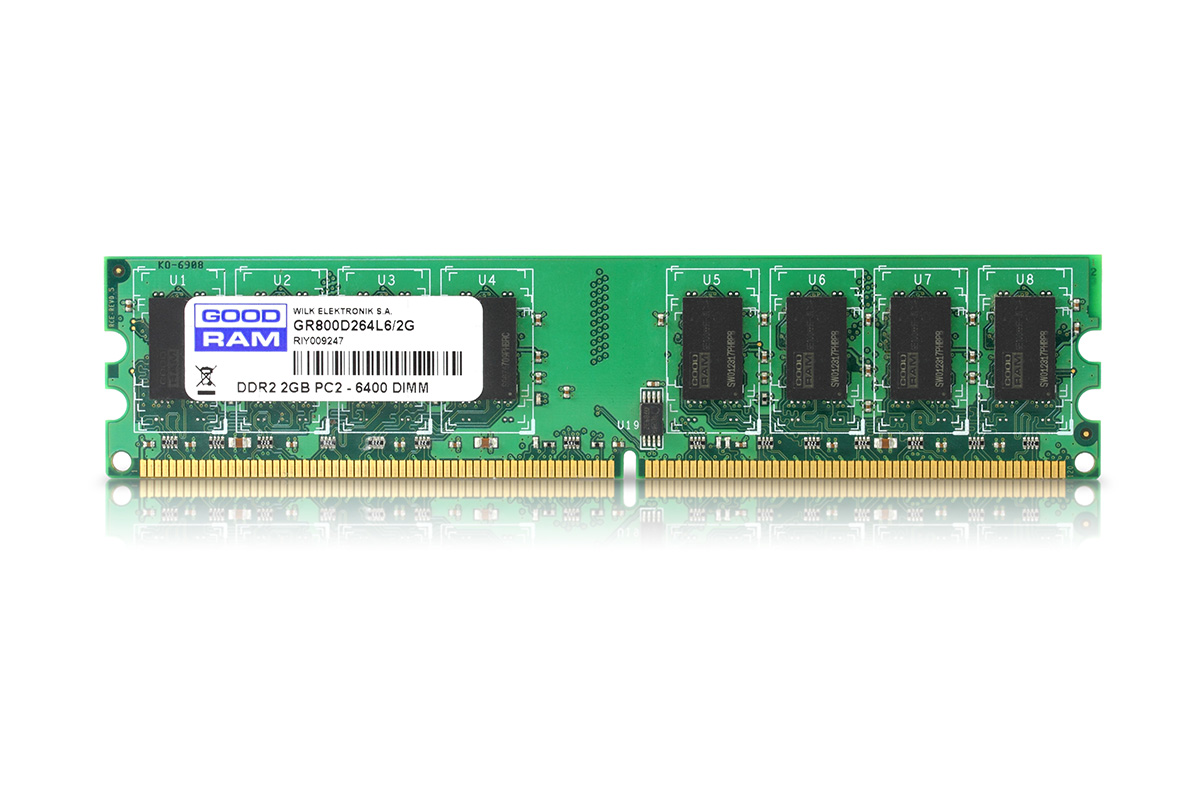 3.7 Memory: (continued)
All system memory used in personal computers is DRAM. Individual DRAM chips are packaged onto a board that contains circuitry for reading and writing to the memory. You should be aware of the following standards for DRAM:
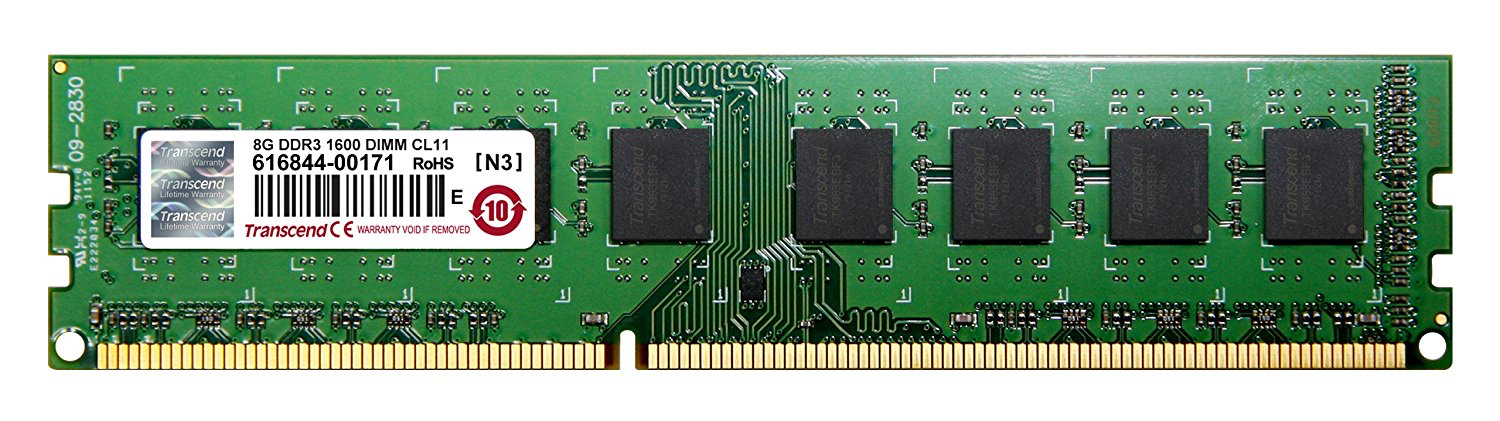 3.7 Memory: (continued)
All system memory used in personal computers is DRAM. Individual DRAM chips are packaged onto a board that contains circuitry for reading and writing to the memory. You should be aware of the following standards for DRAM:
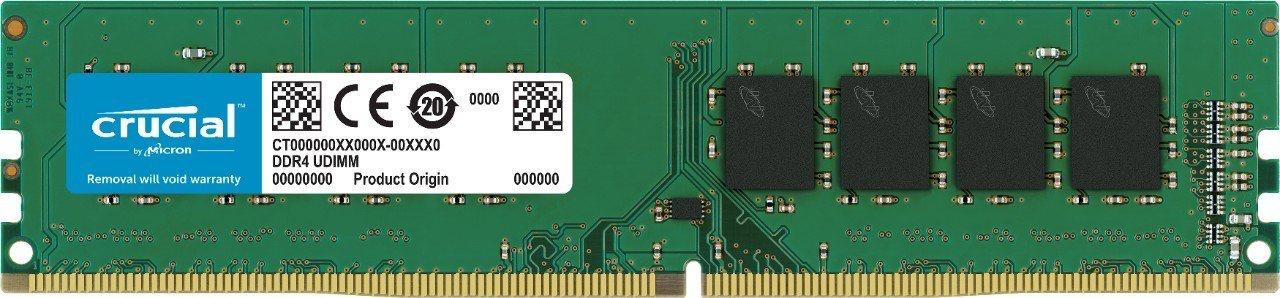 3.7.5 Memory Speeds:
Memory is rated based on its guaranteed stable operating frequency and bandwidth (the rate at which data can be read or written). Memory ratings help you to differentiate between slower and faster RAM.
3.7.5 Memory Speeds:
The following table lists the various memory speed designations for the most common memory types:
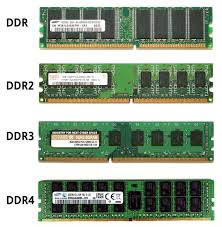 CIAT CIS101A
3.7.5 Memory Speeds:
The following table lists the various memory speed designations for the most common memory types:
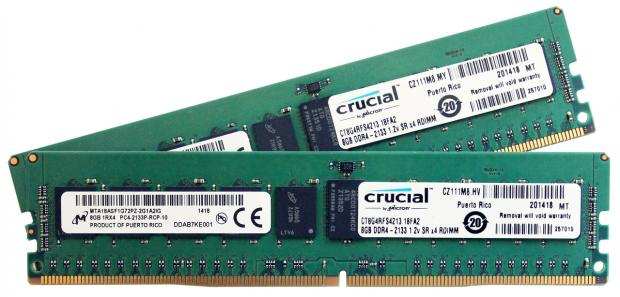 3.7.5 Memory Speeds:
3.7.5 Memory Speeds:
3.8 Memory Fact and Installation:
The best way to ensure that you get the correct RAM for your system is to consult the motherboard documentation. 

In addition, there are several websites on the Internet where you can look up your system or scan your system to find the correct memory type to install. 

When selecting RAM, consider the following factors:
3.8 Memory Fact and Installation: Continued
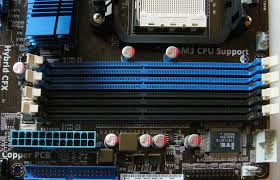 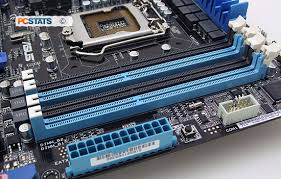 3.8 Memory Facts: (continued)
The best way to ensure that you get the correct RAM for your system is to consult the motherboard documentation. 

In addition, there are several websites on the Internet where you can look up your system or scan your system to find the correct memory type to install. 

When selecting RAM, consider the following factors:
3.8 Memory Facts: (continued)
The best way to ensure that you get the correct RAM for your system is to consult the motherboard documentation. 

In addition, there are several websites on the Internet where you can look up your system or scan your system to find the correct memory type to install. 

When selecting RAM, consider the following factors:
3.8 Memory Facts: (continued)
The best way to ensure that you get the correct RAM for your system is to consult the motherboard documentation. 

In addition, there are several websites on the Internet where you can look up your system or scan your system to find the correct memory type to install. 

When selecting RAM, consider the following factors:
3.8 Memory Facts: (continued)
3.8 Memory Facts: (continued)
3.8 Memory Facts: (continued)
3.8 Memory Facts: (continued)
3.8 Memory Installation:
3.8 Memory Installation:
3.9 Memory Troubleshooting:
The following are common signs that a computer needs additional memory:
3.9 Memory Troubleshooting:
You should be able to identify memory problems and meanings based on the following errors:
3.9 Memory Troubleshooting:
You should be able to identify memory problems and meanings based on the following errors:
3.9 Memory Troubleshooting:
You should be able to identify memory problems and meanings based on the following errors:
3.9 Memory Troubleshooting:
3.10 BIOS / UEFI
You should know the following facts about the UEFI, BIOS, EEPROM, and CMOS:
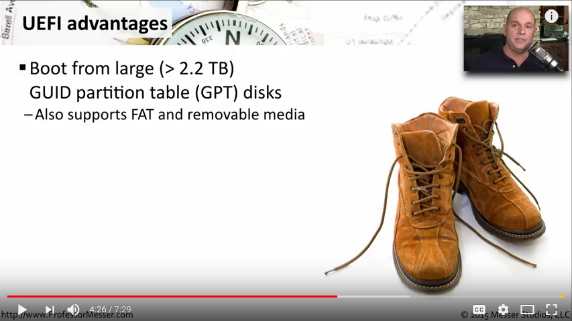 3.10 BIOS / UEFI
You should know the following facts about the UEFI, BIOS, EEPROM, and CMOS:
3.10 BIOS / UEFI
You should know the following facts about the UEFI, BIOS, EEPROM, and CMOS:
3.10 BIOS / UEFI
You should know the following facts about the UEFI, BIOS, EEPROM, and CMOS:
3.10 BIOS / UEFI
3.10 BIOS / UEFI
3.10 BIOS / UEFI
3.11 Expansion Cards: & 3.11.2 Expansion Bus Types:
Expansion cards are used to expand a computer's functionality or increase its performance. Expansion cards are installed into the expansion slot on a motherboard. 

Expansion cards and slots use different expansion bus standards that define communication specifications as well as physical characteristics. 

The following table describes the characteristics of the most common expansion bus types:
3.11 Expansion Cards & 3.11.2 Expansion Bus Types:
Expansion cards are used to expand a computer's functionality or increase its performance. 

Expansion cards are installed into the expansion slot on a motherboard. 

Expansion cards and slots use different expansion bus standards that define communication specifications as well as physical characteristics. 

The following table describes the characteristics of the most common expansion bus types:
3.11 Expansion Cards & 3.11.2 Expansion Bus Types:
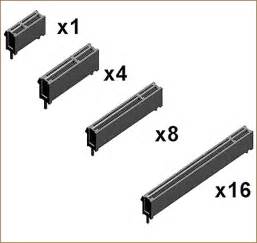 3.11 Expansion Cards:
3.11.2 Expansion Bus Types:
3.12 Video Cards:
3.12 Video Cards:
When selecting a video card, keep in mind the following characteristics:
3.12 Video Cards:
When selecting a video card, keep in mind the following characteristics:
3.12 Video Cards:
When selecting a video card, keep in mind the following characteristics:
3.12 Video Cards:
When selecting a video card, keep in mind the following characteristics:
3.12 Video Cards:
When selecting a video card, keep in mind the following characteristics:
3.12 Video Cards:
When selecting a video card, keep in mind the following characteristics:
3.12 Video Cards:
When selecting a video card, keep in mind the following characteristics:
3.12 Video Cards:
When selecting a video card, keep in mind the following characteristics:
3.12 Video Cards:
When selecting a video card, keep in mind the following characteristics:
Note: Video capture for digital sources can also be done through a FireWire connection or today a USB connection.
3.12 Video Cards:
When selecting a video card, keep in mind the following characteristics:
3.12.4 Video Card Installation:
3.13 Audio Cards:
3.13 Audio Cards:
When purchasing a sound card, be aware of the following considerations:
3.13 Audio Cards:
When purchasing a sound card, be aware of the following considerations:
3.13 Audio Cards:
When purchasing a sound card, be aware of the following considerations:
3.13 Audio Cards:
When purchasing a sound card, be aware of the following considerations:
3.13 Audio Cards:
When purchasing a sound card, be aware of the following considerations:
3.13 Audio Cards:
When purchasing a sound card, be aware of the following considerations:
3.13 Audio Cards: Continued
When purchasing a sound card, be aware of the following considerations:
3.13 Audio Cards:
When purchasing a sound card, be aware of the following considerations:
3.13.6 Sound Card Connectors:
Sound cards provide input and output (I/O) ports for connecting external, audio-related devices to the computer. The most commonly found ports are described in the following table:
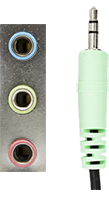 3.13.6 Sound Card Connectors:
Sound cards provide input and output (I/O) ports for connecting external, audio-related devices to the computer. The most commonly found ports are described in the following table:
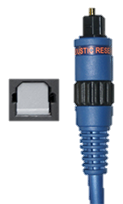 3.13.6 Sound Card Connectors:
Sound cards provide input and output (I/O) ports for connecting external, audio-related devices to the computer. The most commonly found ports are described in the following table:
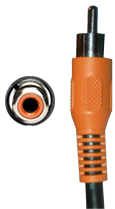 3.13.6 Sound Card Connectors:
Sound cards provide input and output (I/O) ports for connecting external, audio-related devices to the computer. The most commonly found ports are described in the following table:
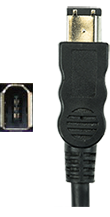 3.13.6 Sound Card Connectors:
Sound cards provide input and output (I/O) ports for connecting external, audio-related devices to the computer. The most commonly found ports are described in the following table:
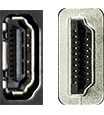 3.14 System Cooling:
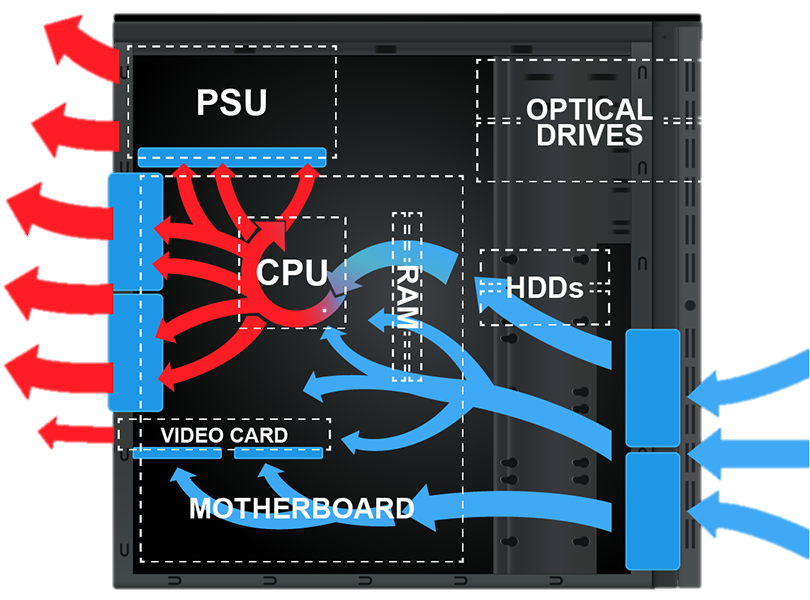 3.14 System Cooling:
Because proper airflow is necessary to keep components cool, consider the following recommendations to ensure optimal system cooling:
3.14 System Cooling:
The following table identifies several components that are used to help regulate a computer system's internal temperature:
3.14 System Cooling:
The following table identifies several components that are used to help regulate a computer system's internal temperature:
3.14 System Cooling:
The following table identifies several components that are used to help regulate a computer system's internal temperature:
3.14 System Cooling:
The following table identifies several components that are used to help regulate a computer system's internal temperature:
End of CIS101A Class Session 4
71